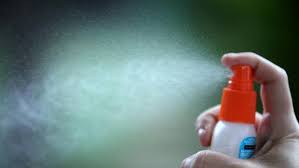 EXTRACTOS DE PLANTAS AROMÁTICAS CON ACCIÓN REPELENTE PARA CONTROLAR EL MOSQUITO AEDES AEGYPTIS VECTOR RESPONSABLE DE LA PROPAGACIÓN DEL VIRUS DEL DENGUE, CHIKUNGUNYA Y ZIKA EN LA COMUNIDAD DE LA INSTITUCIÓN EDUCATIVA JENARO DIAZ JORDAN DEL MUNICIPIO DE GARZÓN
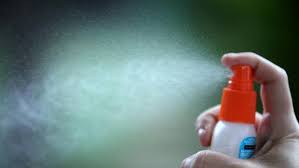 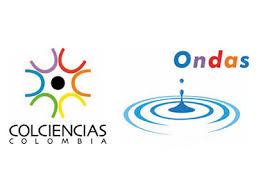 PROYECTO DE INVESTIGACIÓN ONDAS HUILAPRESENTADO POR:FELIX ANTONIO ECHEVERRI MEDINALUIS MONTEALEGRE ORTIZGRUPO JENARISTAS 2016
IDEAS GENERADORAS DEL PROYECTO
MOLESTIAS CAUSADAS POR LAS PICADURA DE MOSQUITOS.

LAS ENFERMEDADES TRANSMITIDAS POR  MOSQUITOS QUE PONEN EN RIESGO LA SALUD DE LAS PERSONAS.

GRAN AFECTACIÓN A LA SALUD Y DECESOS PRODUCIDOS EN LA POBLACIÓN COLOMBIANA POR LA ACELERADA EXPANSIÓN EN LOS ULTIMOS AÑOS, DEL VIRUS DEL DENGUE, CHIKUNGUNYA Y ZIKA TRANSMITIDOS POR EL VECTOR TRANSMISOR DEL VIRUS, EL MOSQUITO AEDES AEGYPTIS.

LA NO EXISTENCIA DE MEDICAMENTOS O VACUNAS QUE EVITEN O COMBATAN EFICAZMENTE LOS VIRUS TRANSMITIDOS POR EL MOSQUITO AEDES AEGIPTIS.

LOS RIESGOS DE LA POBLACIÓN QUE HABITA ZONAS TROPICALES  Y ZONAS POR DEBAJO DE LOS 2200 MSN DONDE HABITA EL ZANCUDO.

REPORTE DE UN ELEVADO NUMERO DE CASOS DE POBLACIÓN AFECTADA EN COLOMBIA, EN EL HUILA Y EN LA POBLACIÓN DE GARZÓN A PRINCIPIOS DEL AÑO 2016 POR EL VIRUS DEL ZIKA.

DESINFORMACIÓN DE LA POBLACIÓN SOBRE LOS METODOS DE PREVENSIÓN Y CONTROL DEL VIRUS DEL ZIKA.
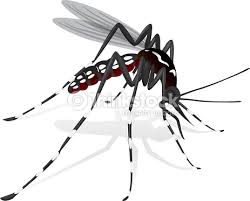 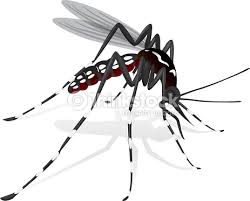 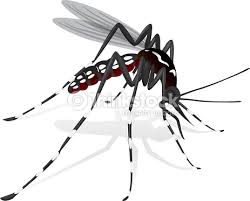 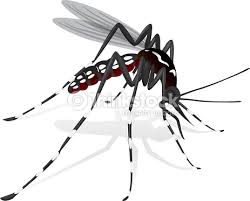 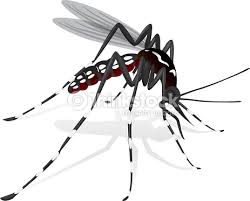 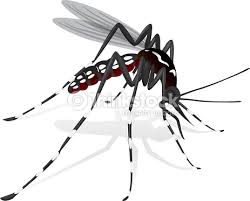 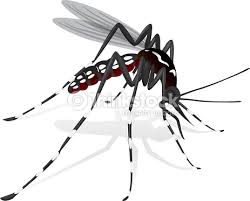 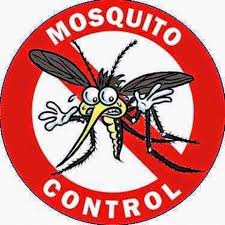 INTRODUCCIÓN
Con la puesta en práctica del presente proyecto de investigación pretendemos 
Ampliar el conocimiento sobre un problema de salud pública como lo son las enfermedades producidas por virus, específicamente los virus del Dengue, Chikungunya y Zika ,transmitidos por la picadura del mosquito Aedes aegyptis.

Rescatar conocimientos tradicionales sobre uso de plantas medicinales y aplicarlos a la solución de una problemática actual.

Sustituir los repelentes e insecticidas sintéticos que se usan comúnmente por    otros de origen natural por ser estos no perjudiciales para la salud humana y presentar ventajas medioambientales. 

 La elaboración y valoración de extractos vegetales se convierta en una alternativa viable para un control más natural de los insectos transmisores de virus.

Los resultados del proyecto se puedan extender a otros campos de aplicación como agricultura orgánica, productos medicinales, alimentos u otras diversas aplicaciones industriales.
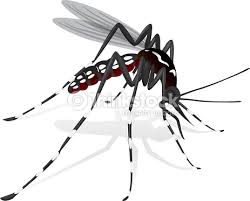 OBJETIVO GENERALElaborar extractos de plantas que presenten actividad repelente o insecticida para controlar el vector transmisor del virus del Dengue, Chikunguña y Zika, el mosquito Aedes  aegyptis.
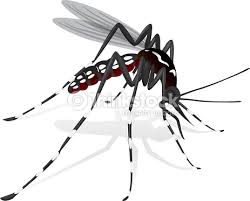 OBJETIVOS ESPECÍFICOS:

Diseñar una campaña publicitaria   sobre el virus del Zika,  su transmisión  y control.
Recopilar información sobre plantas o productos vegetales  que posean una actividad repelente, insecticida o larvicida de mosquitos u otras plagas perjudiciales para el hombre o sus cultivos.
Aplicar técnicas de extracción para productos vegetales  recomendados  por su eficacia como repelentes o insecticidas de mosquitos u otras plagas perjudiciales.
Realizar un  análisis comparativo sobre el uso de repelentes e insecticidas sintéticos Vs. Productos de origen natural.
Elaborar productos comerciales  con efecto repelente e insecticidas a partir de los principios activos de los extractos  vegetales.
Evaluar la efectividad de diferentes preparados de extractos vegetales que puedan controlar la población del mosquito Aedes aegytis.
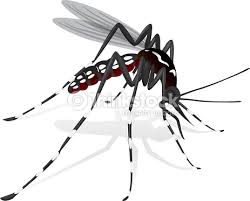 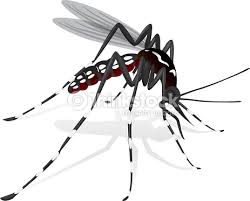 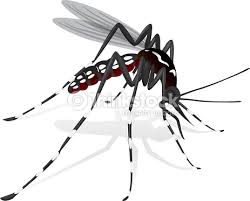 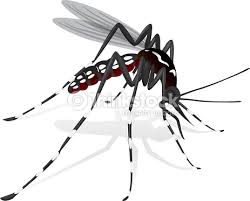 GRUPO DE INVESTIGACIÓN JENARISTAS 2016
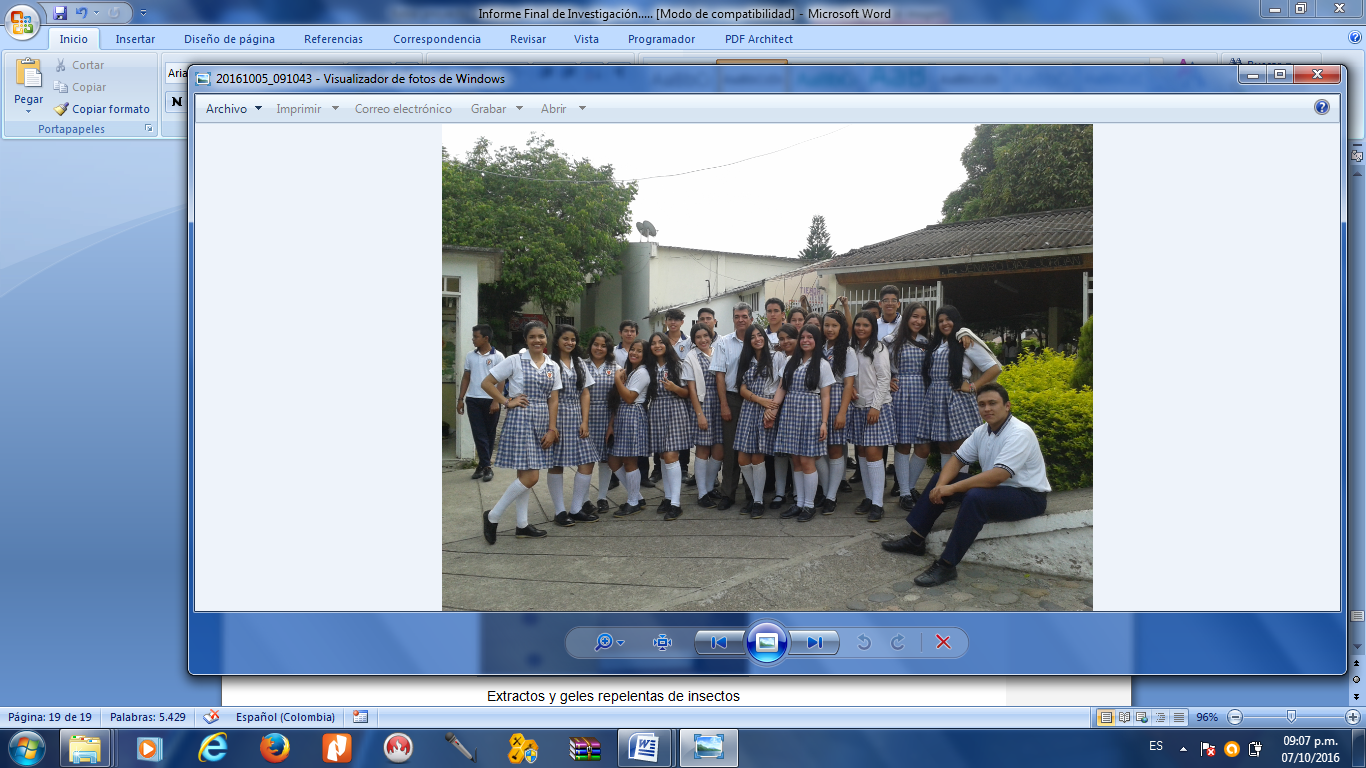 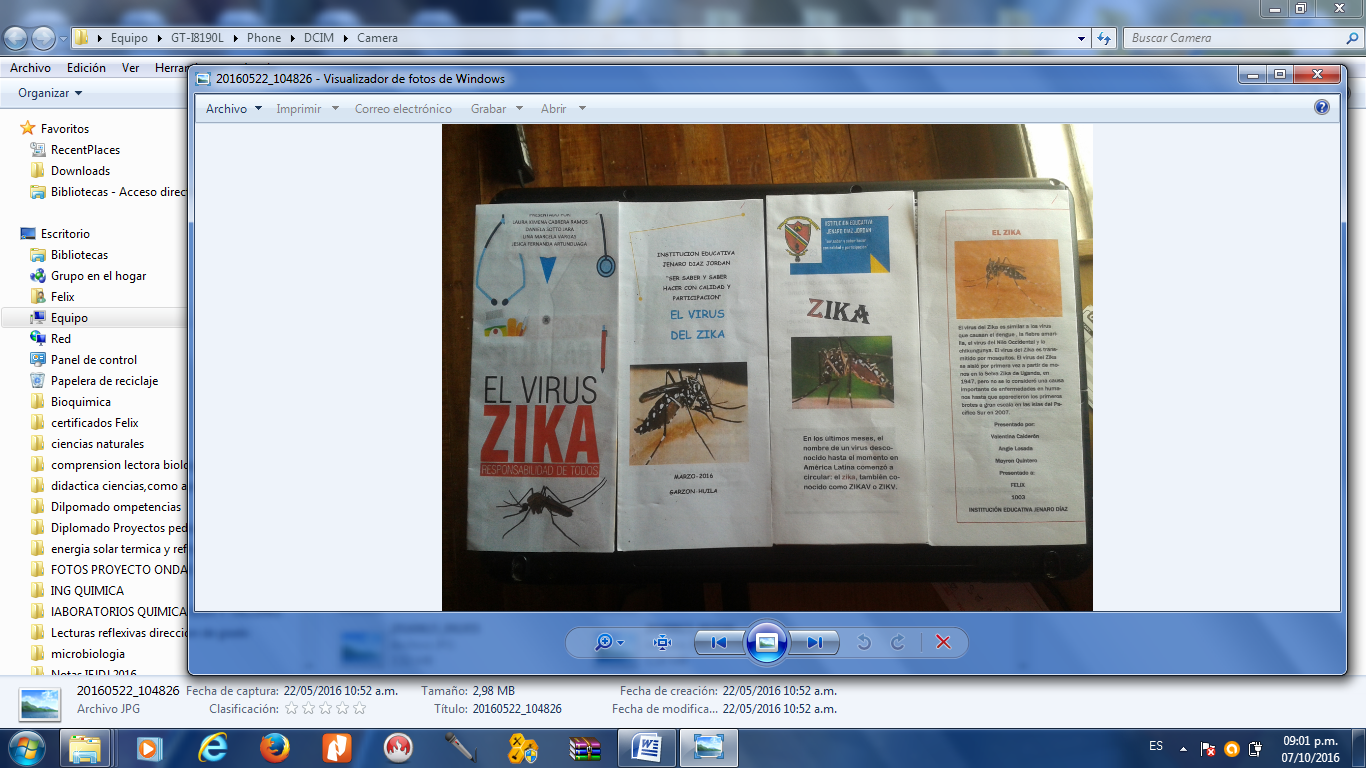 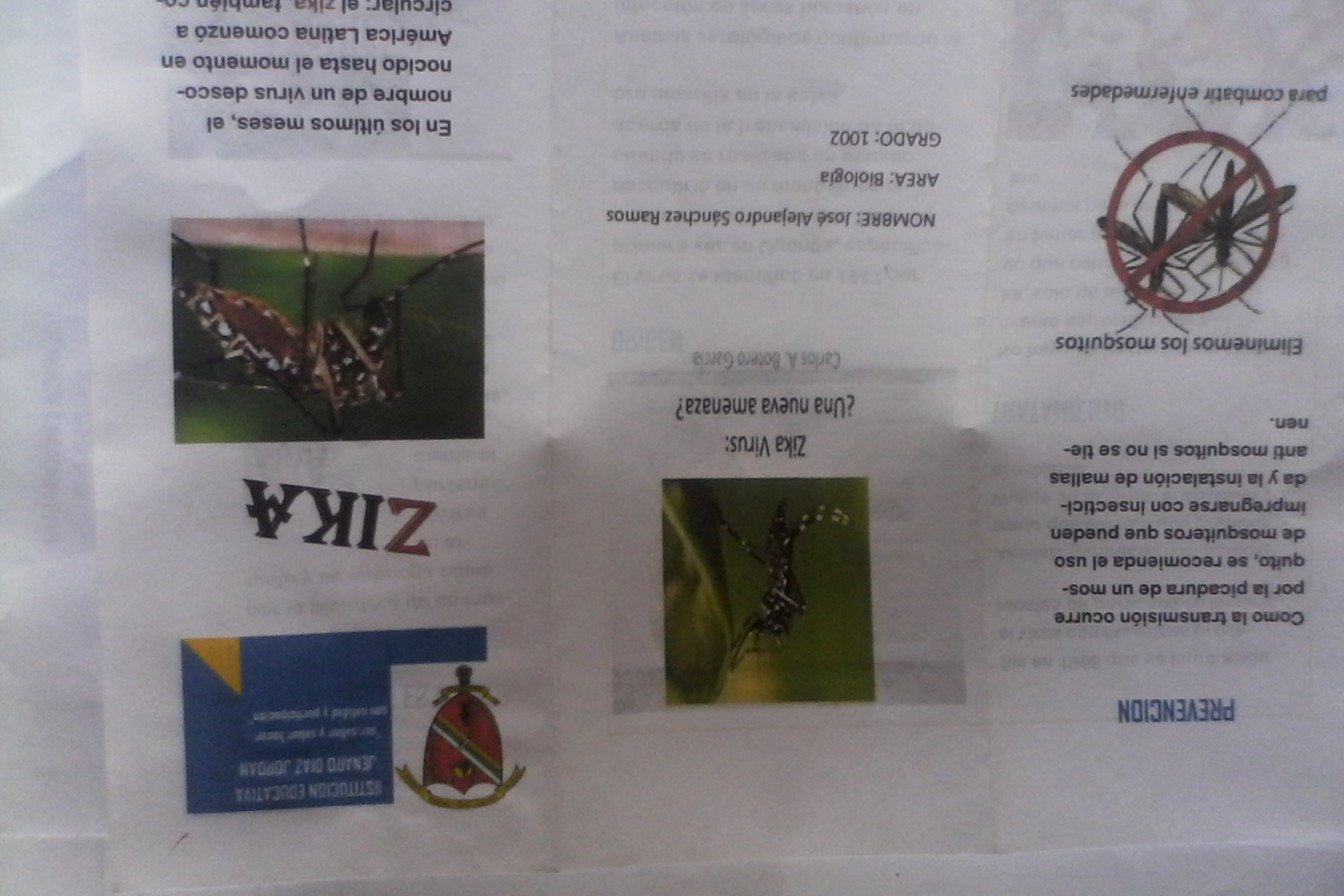 FASE 1 DEL PROYECTO: DISEÑO DE PLEGLABLES SOBRE EL VIRUS DEL ZIKA
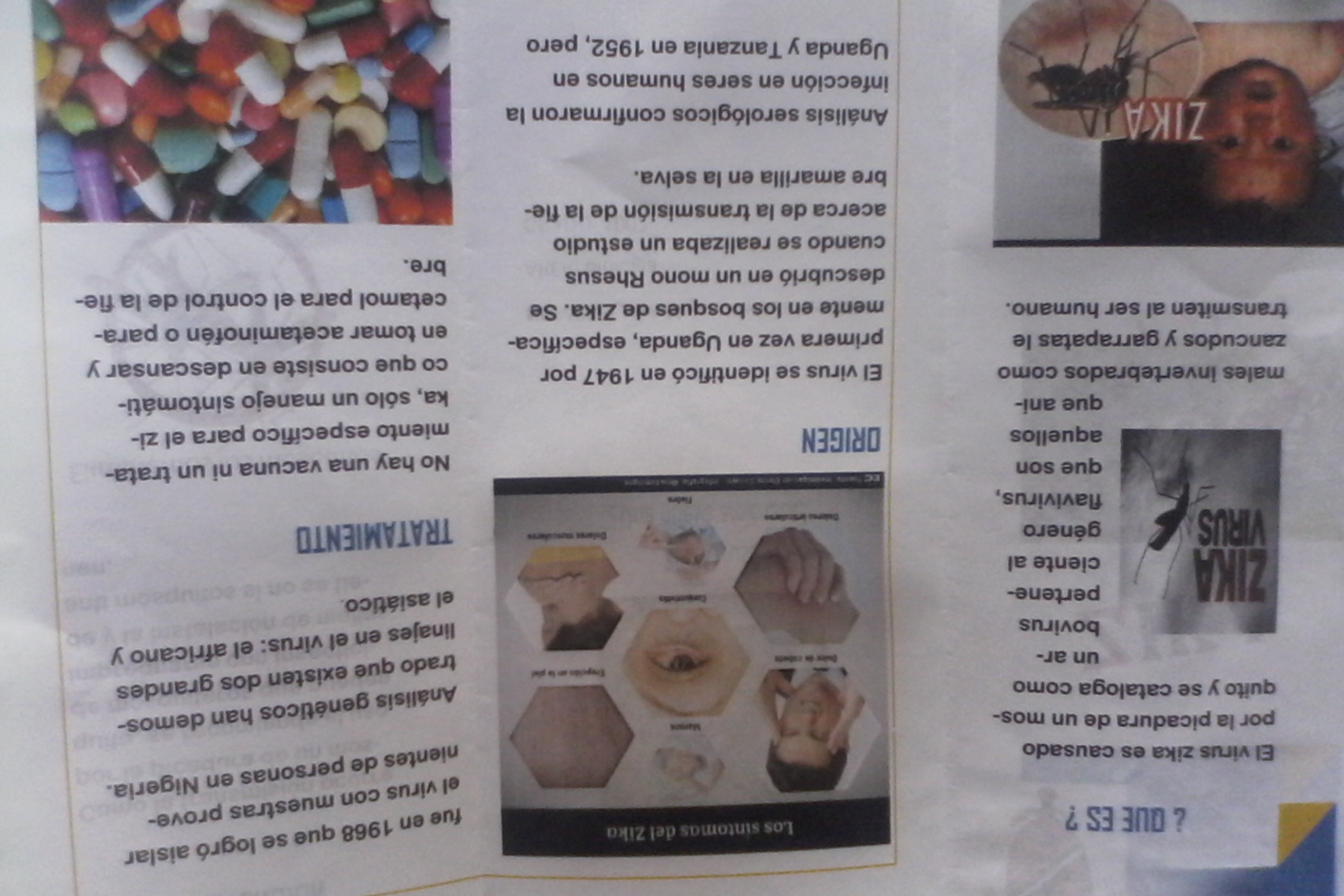 FASE 2 DEL PROYECTO:
CONOCIMIENTO SOBRE PLANTAS REPELENTES DE MOSQUITOS
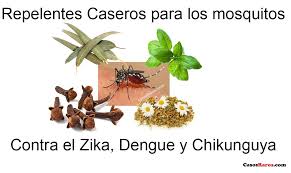 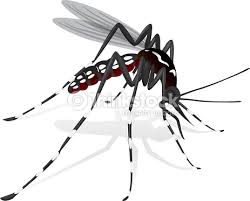 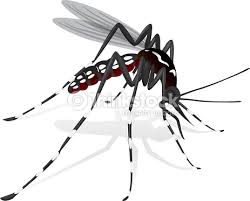 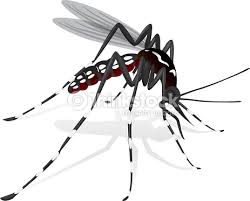 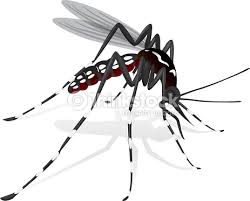 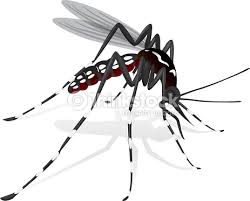 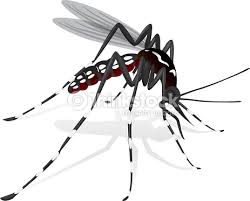 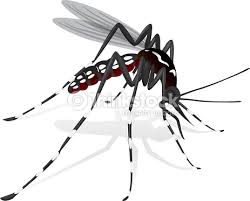 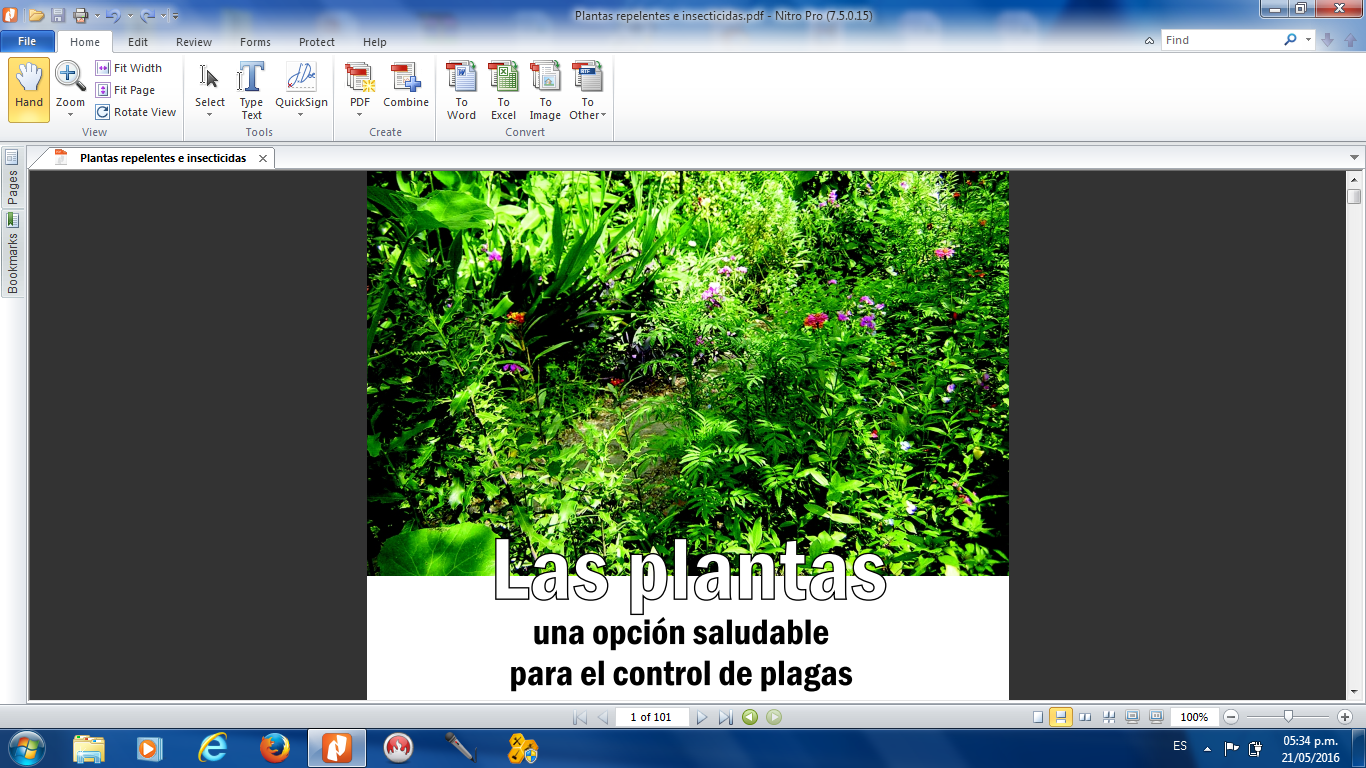 PLANTAS MEDICINALES CON ACTIVIDAD REPELENTE
PLANTAS MEDICINALES CON ACTIVIDAD REPELENTE O INSECTICIDA
FASE 3: ESCOGENCIA DE PLANTAS MEDICINALES CON ACTIVIDAD REPELENTE PARA ELABORAR EXTRACTOS
FASE 4: ELABORACIÓN DE LOS EXTRACTOS HIDROALCOHOLICOS
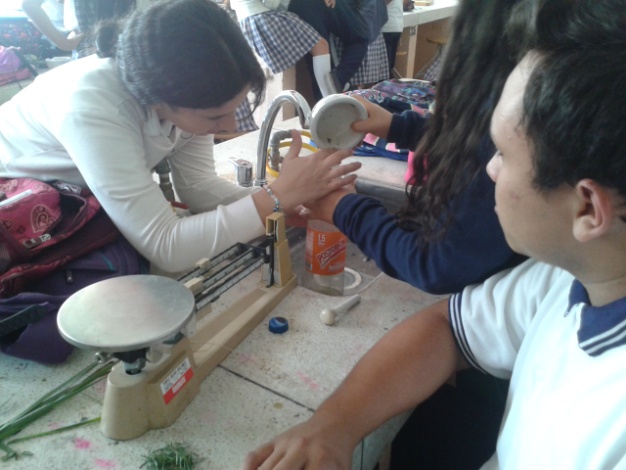 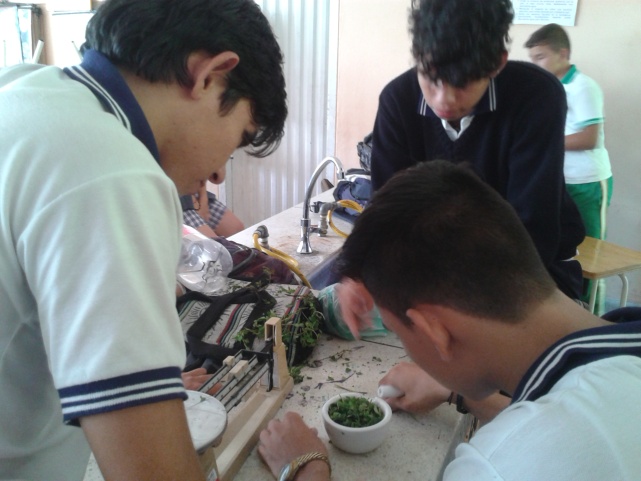 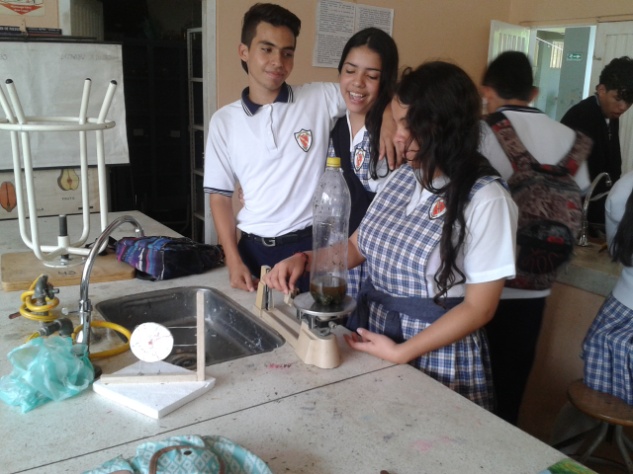 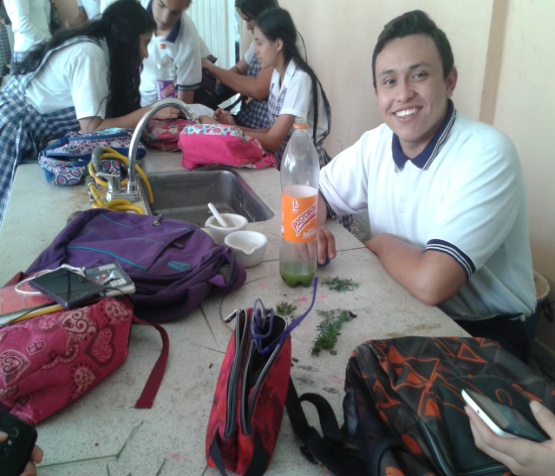 FASE 5: ELABORACIÓN DE GELES REPELENTES DE MOSQUITOS
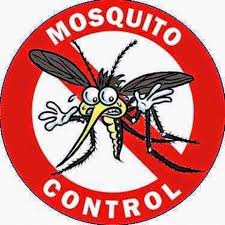 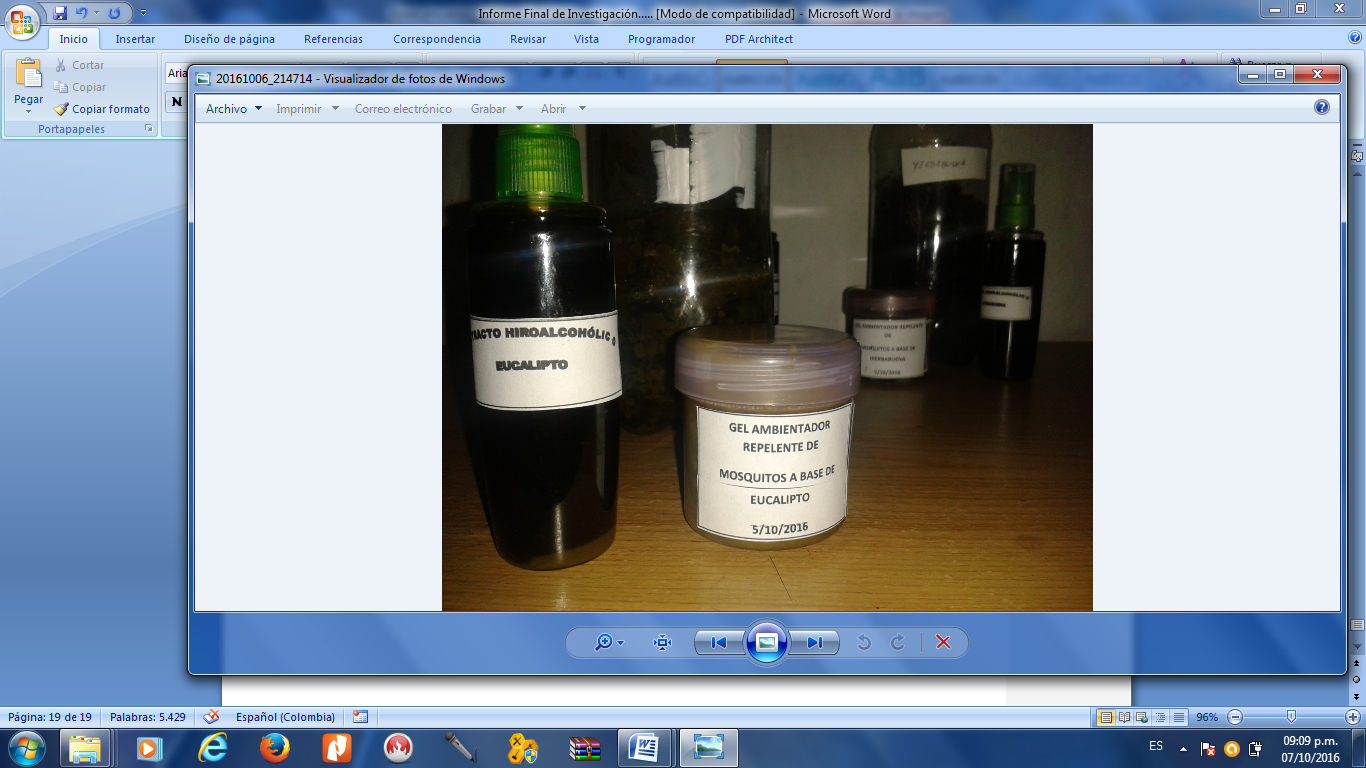 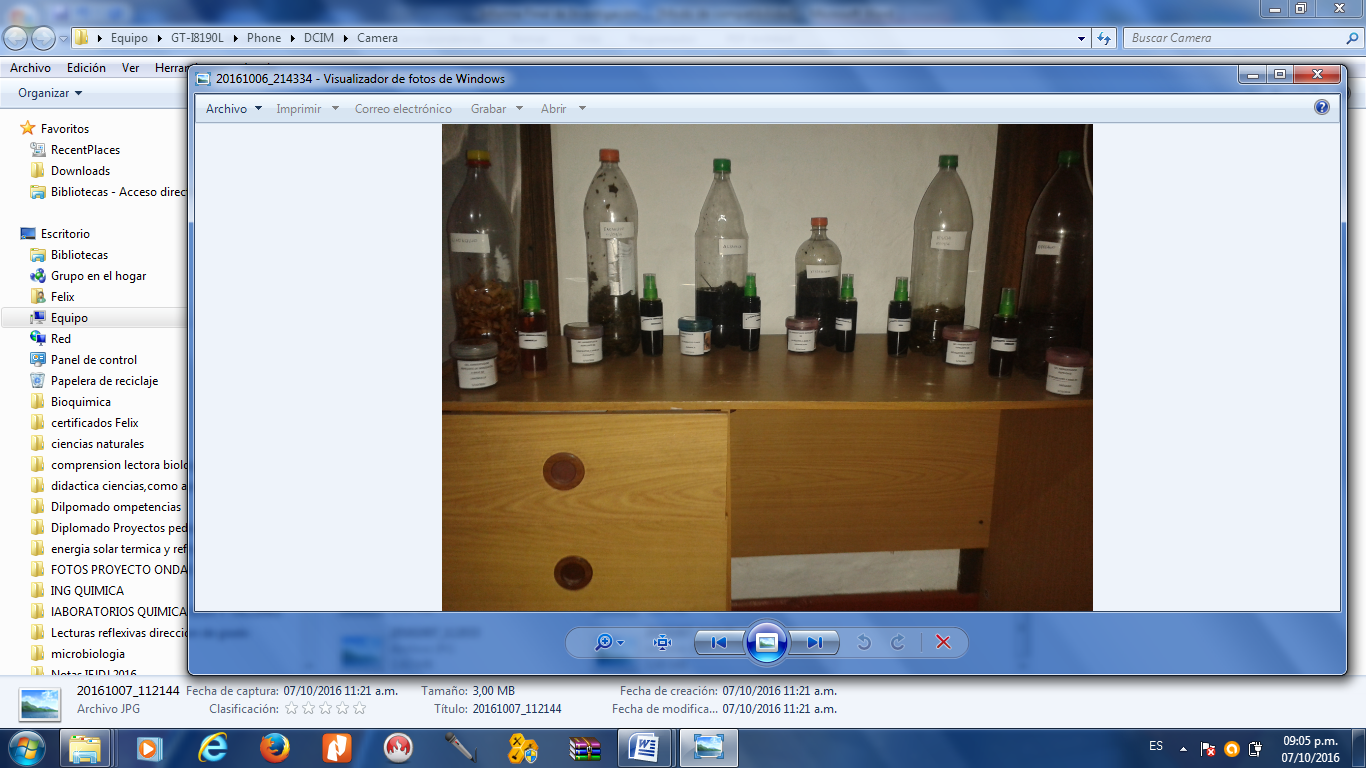 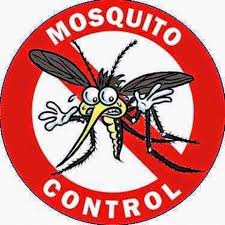 ELABORACIÓN DE PRODUCTOS REPELENTES DE MOSQUITOS
FASE 6: EVALUACIÓN DE LA ACCIÓN REPELENTE DE LOS EXTRACTOS
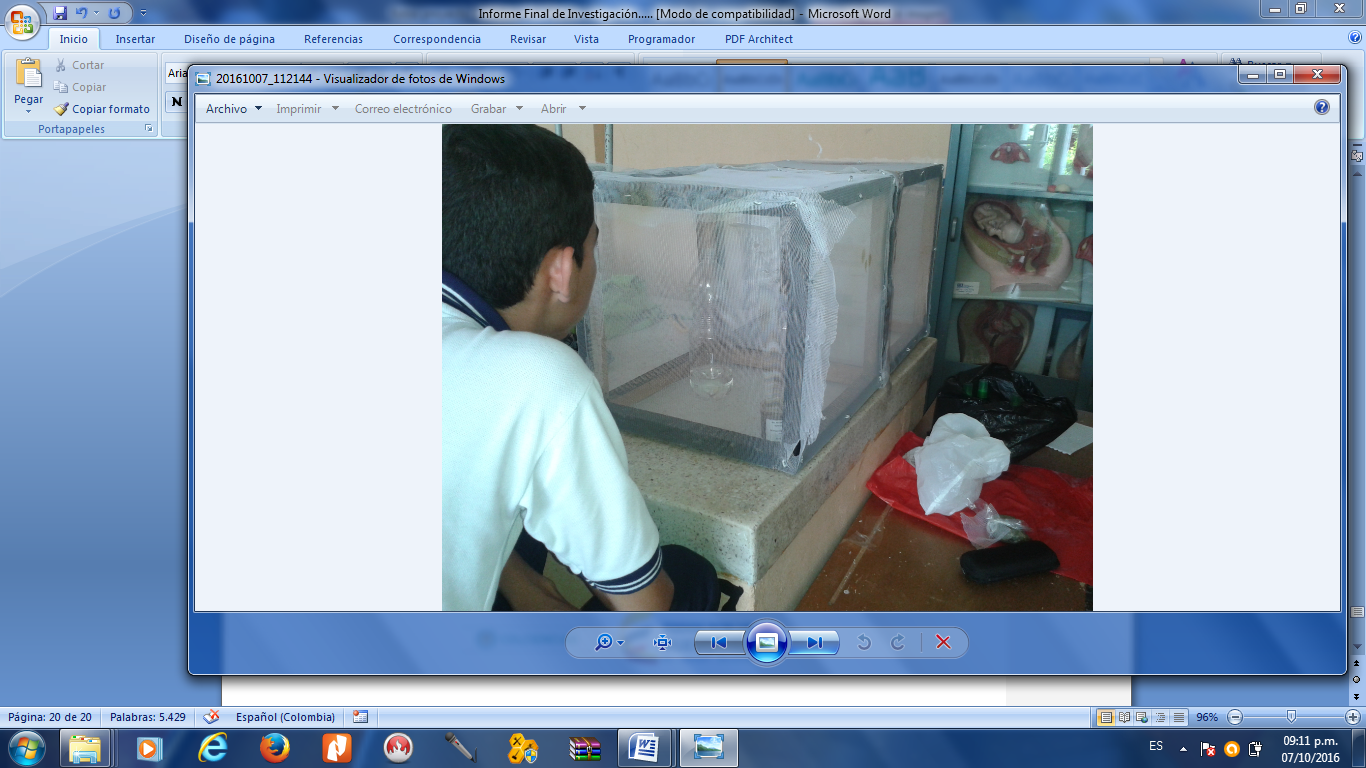